Welkom
4  X AAAA
de 2-daagse cursus 
Werken met etherische oliën in de complementaire zorg
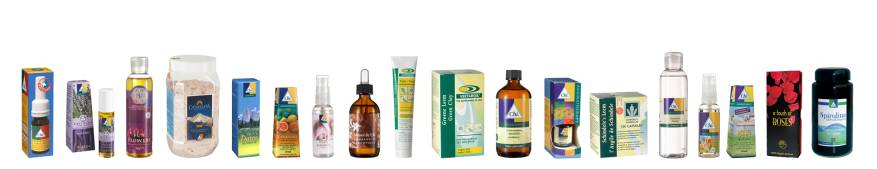 © Chi Opleidingen 2012
Inleiding
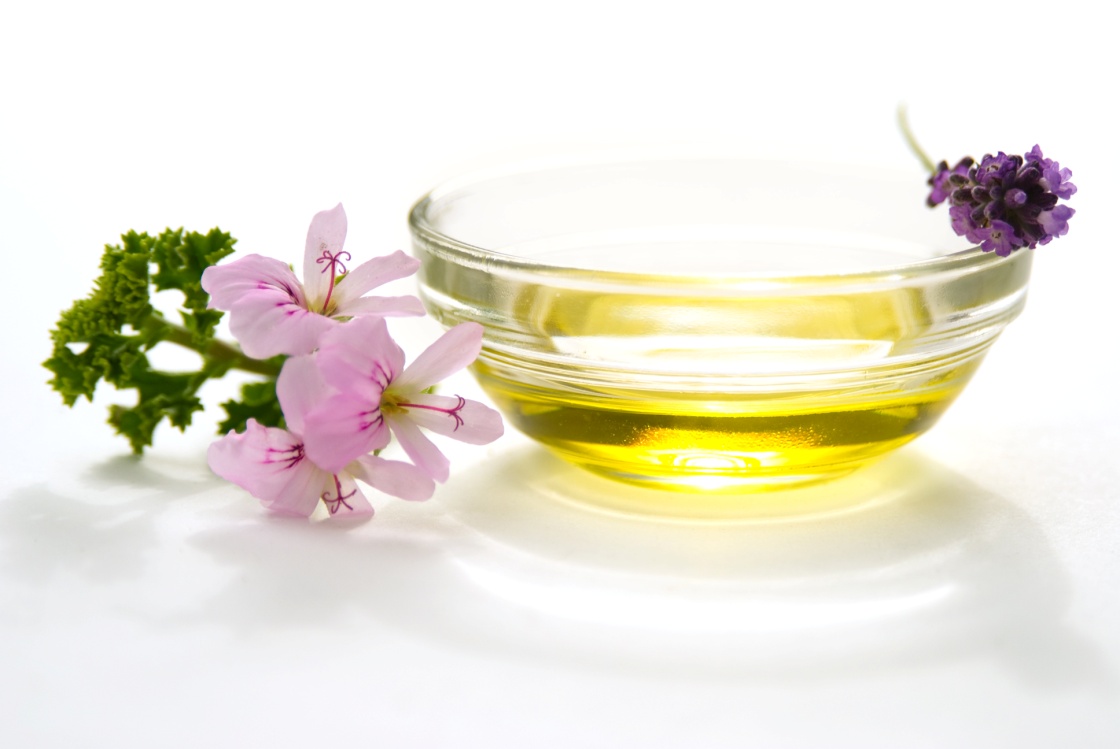 Sango Opleidingen
Wat is complementaire zorg?
Definitie

Complementaire zorg betekent letterlijk

 “aanvullende zorg”, met als uitgangspunt de

kwaliteit van het leven te bevorderen door

een aanvullende interventie.
Vervolg - Wat is complementaire zorg?
Definitie

Het procesmatig opnemen van de complementaire

interventies in het patientendossier / zorgleefplan vanuit

de holistische visie.
Kenmerken van complementaire zorg
Uit deze definitie volgen de kenmerken van complementaire zorg:

Binnen het verpleegkundige/verzorgende  beroep;

 
Welbevinden van de zorgvrager te vergroten;


Uitgangspunt is het holistische mensbeeld;


Natuurlijke stoffen  en het energetische principe;


De interventies stimuleren het zelfhelende vermogen;


6. 	De kwaliteit van de aanwezigheid en aandacht van de zorgverlener speelt een belangrijke rol.
Sango Opleidingen
Winning van etherische oliën uit diverse plantenonderdelen
Bloem      (roos, jasmijn, Roomse kamille, ylang-ylang) 
Blad        (salie,melisse, tijm, eucalyptus, geranium)
Schors    (kaneel)
Zaad       (anijs, koriander, karwij, venkel, wilde peen)
Hars       (wierook, mirre, benzoë, styrax)
Schil       (mandarijn, sinaasappel, bergamot, citroen) 
Hout       (amyris,rozenhout,sandelhout,ceder atlas)
Wortel   (engelwortel, gember, valeriaan)
Kruid:     (basilicum, helicryse
Twijgen en/of naalden (jeneverbes, grove den, spar
Vruchten (jeneverbes,  litsea)
Sango Opleidingen
Kwaliteit en kwantiteit van essentiële olie bepaald door:
Land van herkomst
Klimaat zone	 
Gesteldheid van de bodem
Aan-/afwezigheid van vocht
Kwaliteit van de lucht 
Hoeveelheid licht
Beïnvloeding van de groei
Oogsttijd en wijze, tijdstip en periode
Manier waarop eindproduct wordt gewonnen
Ervaring van destillateur
Wijze van opslag en verwerking importeur
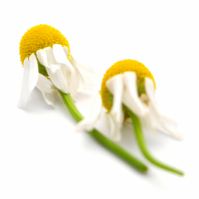 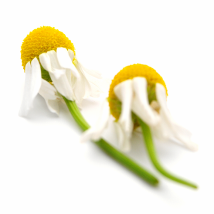 Sango Opleidingen
4 synoniemen
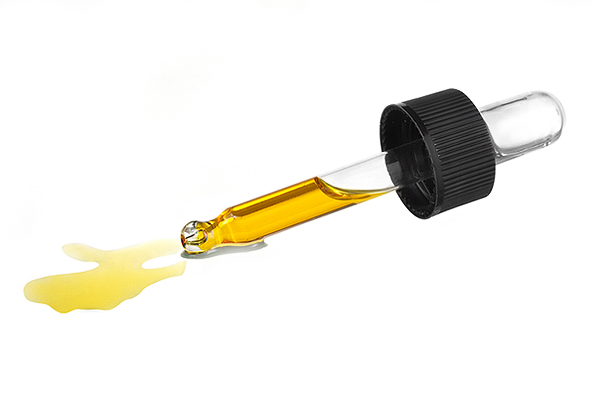 Vluchtige olie
Etherische olie
Essentiële olie
Aromatische olie
Sango Opleidingen
Wild, cultivar of EKO
Wild: het plantenmateriaal wordt uit aangewezen gebieden in de wilde natuur gehaald.
Cultivar: het plantenmateriaal wordt verzameld uit de oogst van verschillende kleinere boeren.
EKO: het plantenmateriaal wordt geoogst door een boer die biologisch werkt en gecontroleerd en gecertificeerd wordt door SKAL
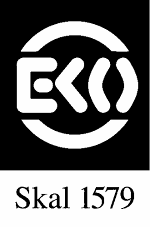 Sango opleidingen
Toepassingen
Inhalatie, verdampen
Luchtzuivering
Baden, sauna, stomen
Massages
Maskers en pakkingen
Bodymilk, crèmes
Parfums, aftershaves
In gerechten en gebak
Stoomstrijkijzer, dweilwater, stofzuiger
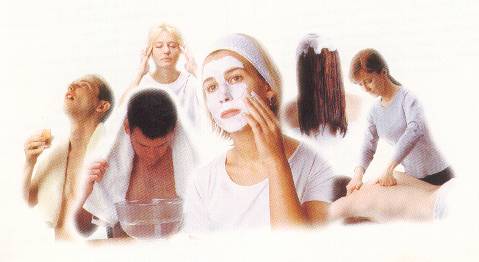 Sango Opleidingen
Waarschuwing
Essentiële olie nooit puur op een kunststof of gelakte ondergrond druppelen of laten lekken!
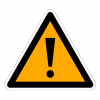 Het belang van geurtesten!
Een olie heeft alleen de gewenste psychologische werking wanneer de persoon de geur lekker vindt.

Geuren kunnen niet alleen positieve, maar ook negatieve herinneringen naar boven brengen.
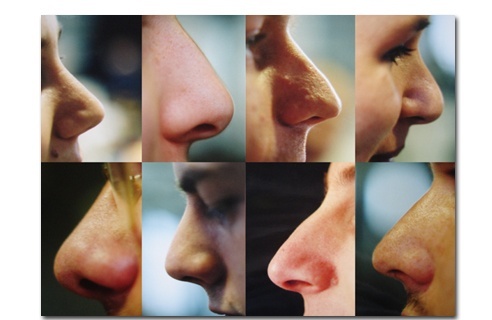 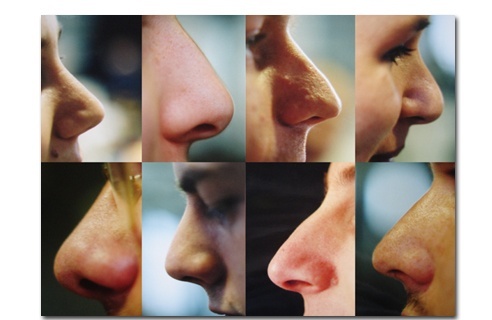 Sango Opleidingen
Kenmerken etherische oliën
Van plantaardige herkomst
 Vluchtige oliën, vervliegen snel
 Rijke organische verbindingen met eigen   
  unieke samenstelling
 Specifieke geneeskrachtige werking
 Zeer geconcentreerd en niet geschikt voor
  inname, tenzij onder begeleiding van arts of   
  natuurgeneeskundige
Sango Opleidingen
Fotosynthese
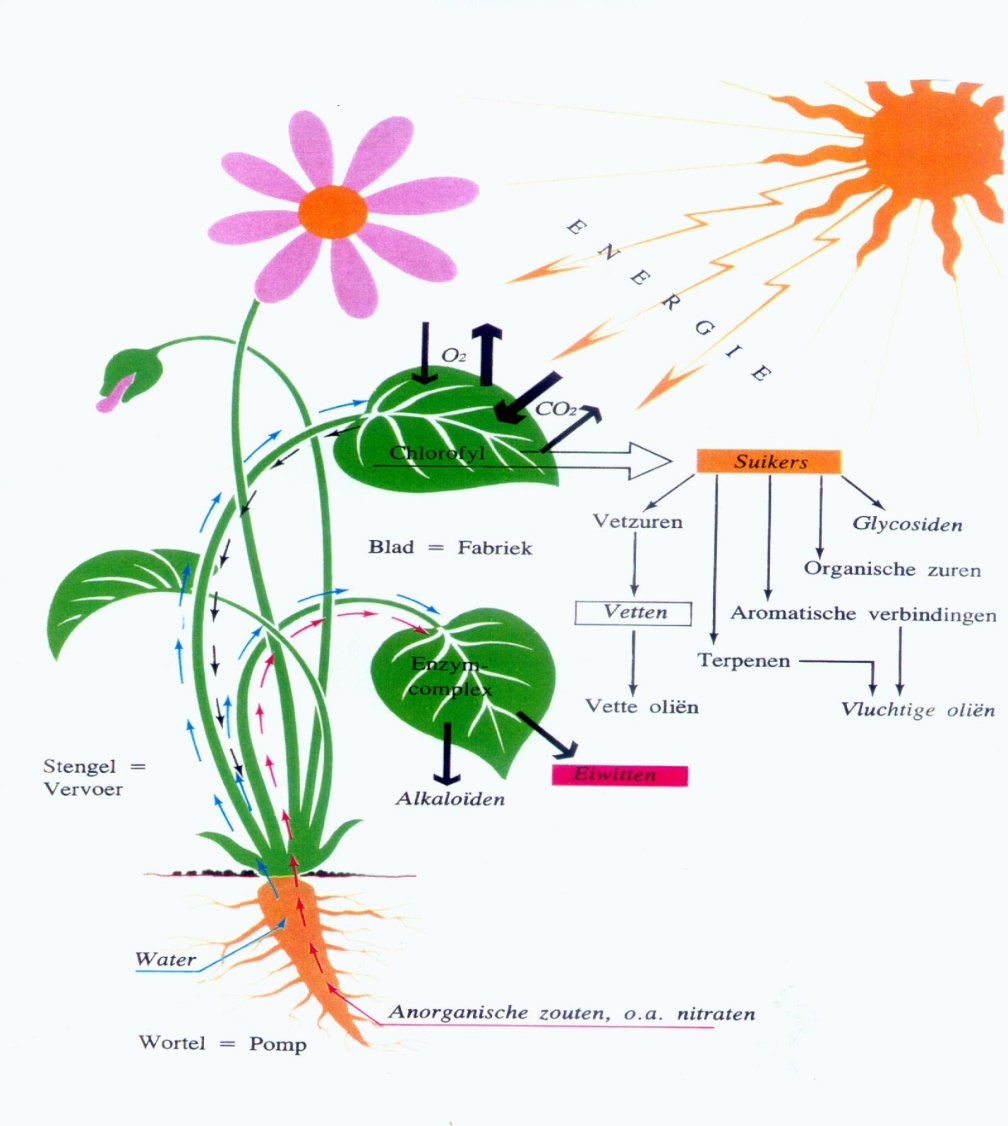 De zon levert energie
 CO2 uit de lucht
 water uit de grond
 chlorofyl in bladgroen1) omzetting tot glucose =C6 H12  06
2) verdere omzetting tot allerlei processen
Sango Opleidingen
Het werken met etherische olie: Holistische aanvulling op reguliere zorg:
Werkt in op de totale mens: 
 eenheid van lichaam, ziel en geest in relatie
  zijnde met zijn omgeving
 gericht op totale gezondheid en welbevinden van    
  het individu
 uitgaande van het zelfgenezend vermogen of een.
  waardig levenseinde
Sango Opleidingen
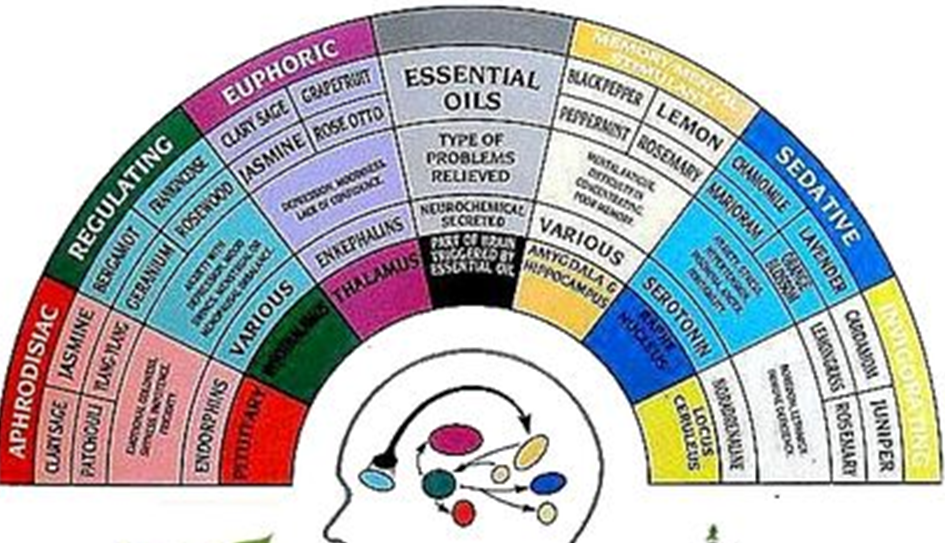 Verdamping in aromalamp
om een speciale sfeer te creëren
 om de werkruimte te reinigen: verdrijven van    energie die is blijven hangen
 ziektekiemen verdrijven / evt. rooklucht  verwijderen 


Andere verdampingsmogelijkheden: aromabol /-kruik, aromawaaier, streamer, whisper, stone, Yunique
Sango Opleidingen
Vette plant oliën
Als drager olie
Als tussenstof bij massageoliën
Huidverzorgingsproducten
Spijsolie
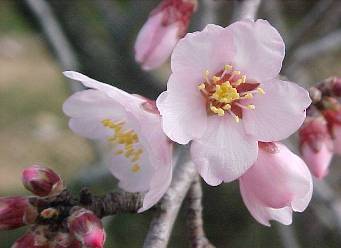 Sango Opleidingen
Vette plant oliën
Rozenbottel
Sesamzaad
Sheabutter
Teunisbloem
Abrikozenpit
Amandel
Argaan
Avocado
Hazelnoot
Jojoba (was)
Kokos
Macadamia
Olijf
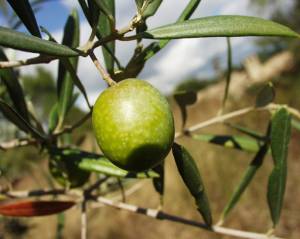 Sango opleidingen
Voor welke problemen? (1)
Spanning, onrust, slapeloosheid: o.a. lavendel,
  geranium, mandarijn, ylang-ylang
 Ademhalingsproblemen: ceder en lavendel, eucalyptus,
  pepermunt
 Koorts en transpireren: citroen ,sinaasappel
 Jeuk: pepermunt, teatree
 Misselijkheid en braken: pepermunt, gember
Sango Opleidingen
Voor welke problemen? (2)
Pijnklachten: lavendel, bergamot, jeneverbes
 Psychische shock: neroli, citroenmelisse,
  kamfer, lavendel 
 depressieve gevoelens: neroli, bergamot
 loslaten van angst voor het lijden en de dood:
  neroli, roos, ylang-ylang, wierook
Sango Opleidingen
Basis oliën(biologisch koudgeperst)
Eigenschappen:
Verzachtend
Voedend
Beschermend

Inzet:
Massage olie
Huidverzorgings-produkten
Spijsolie
Sango Opleidingen
Maceraten
Maceraten zijn vette plantenolien
die verrijkt zijn met werkzame stoffen uit plantenmateriaal zoals
avocado-olie of joba-olie.
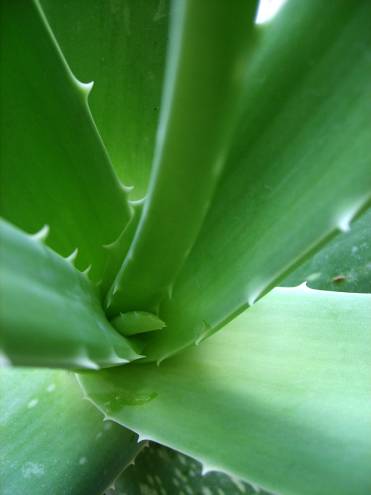 Sango Opleidingen
Waarschuwing
Doe voordat u vette plant olie op de huid gebruikt altijd een allergietest aan de binnenkant van de elleboog (i.v.m. notenintolerantie)

Sommige vette plant oliën zijn te dik of hebben een te onaangename geur om puur te gebruiken.
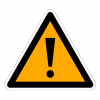 Sango opleidingen
Dosering op de huid*per 100 ml vette plantolie
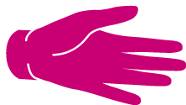 Volwassenen
max. 5% = 125 druppels e.o.

Kinderen < 6 jaar
max. 1% = 25 druppels e.o.

Baby’s / kleuters
max. 0,5% = 12 druppels e.o.

* N.B.: let op bijzonderheden vermeld in de bijsluiter van de gekozen olie.
Sango opleidingen
Dosering in een vol bad *
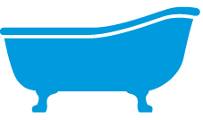 Volwassenen
max. 15 druppels e.o. in emulgator

Kinderen < 6 jaar
max. 6 druppels e.o. in emulgator

Baby’s / kleuters
max. 3 druppels e.o. in emulgator

* N.B.: let op bijzonderheden vermeld in de bijsluiter van de gebruikte olie.
Sango Opleidingen
Druppelschema
Sango opleidingen
Voorbeelden emulgatoren
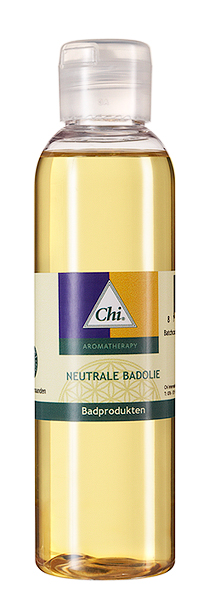 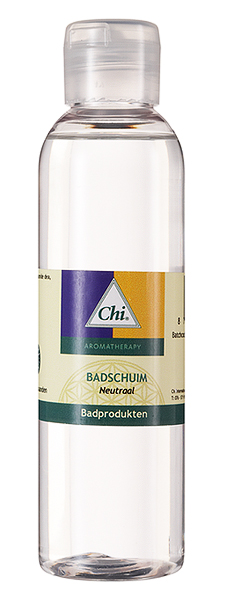 Volle melk
Vette Plantenolie
Emulgator 80
Honing
Neutrale shampoo
Neutrale badolie
Neutrale badschuim
Neutrale hydrofiele olie
Sango opleidingen
Waarschuwing
Doe voordat u essentiële olie (gemengd in een vette plant olie) op de huid gebruikt altijd een allergietest aan de binnenkant 
van de elleboog

Pas op slijmvliezen bij gebruik van essentiële olie op de huid. Vooral bij kinderen.
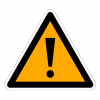 Sango opleidingen
Bergamot(Citrus aurantium var. bergamia)
Werking:
Sedatief
Anti-depressief
Verfrissend

Inzet:
Depressiviteit
Verhelderend voor de geest
Slapeloosheid
Niet gebruiken in de zon of onder de zonnebank!
Sango Opleidingen
Citroen(Citrus limonum)
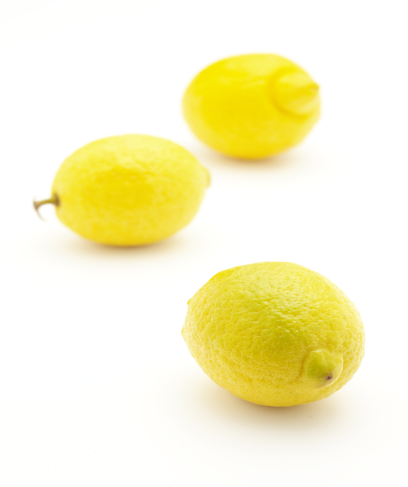 Werking:
Antiseptisch
Vitaliserend
Verfrissend

Inzet:
Infecties
Tonicum
Vermoeidheid
Acne
Sango Opleidingen
Mandarijn(Citrus reticulata)
Werking:
Rustgevend
Anti-depressief
Ontkrampend

Inzet:
Depressies
Verdriet
Slapeloosheid
Angsten
Sango Opleidingen
Dementie en citrusachtigen
vrolijke, zonnige oliën
 verbeteren het humeur
 maken helder in je hoofd
 stimuleren het korte termijn geheugen
 kalmerend bij nachtmerries
 ondersteunen het immuunsysteem
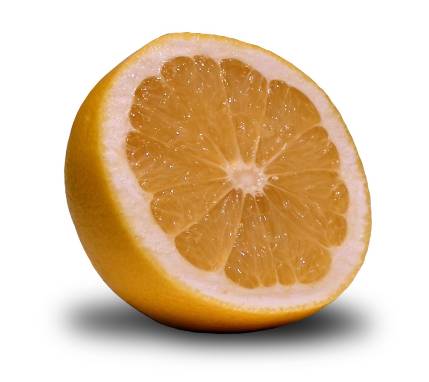 Sango opleidingen
Happinez(sinaasappel, mandarijn en benzoe)
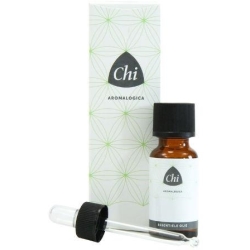 Werking:
● Ontspanning
● Opvrolijken
● Huidverzorging

Inzet:
● Bij gespannenheid
● Slecht slapen
● Onrustige huid
Sango opleidingen
Davos(Grove Den, eucalyptus, pepermunt en akkermunt)
Werking: 
 Geeft lucht, maakt ademhaling vrij.
 Antiseptisch, luchtzuiverend.

Inzet:
 Zeer geschikt voor gebruik in een
   ziekenkamer
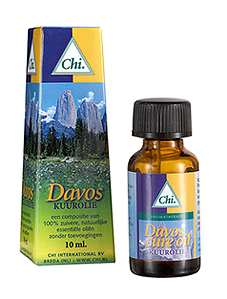 Sango Opleidingen
Sandelhout(Santalum Album)
Werking:
 Antidepressivum, 
 Antiseptisch, ontstekingsremmend
 Tonicum voor het hart 
 Ontstopper voor bloed en lymfebanen
 Verzachtend en kalmerend

Inzet:
 Immuunstimulerend
 Bij spier- en zenuwpijnen
 Voor goed slaap
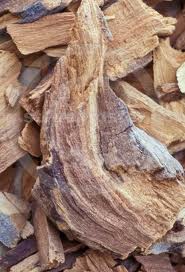 Sango Opleidingen
Grove Den( Pinus Silvestris)
Werking:
 ●  Ontsmetten
                      ●  Kalmerend /Zenuwstillend
 ●  Opwekkend 
                        ●  Ontstekings/virusremmend


Inzet:
          ●  Bij infectieziekten
                  ●  Ademhalingsproblemen
                         ●  Verfrist een vermoeide huid
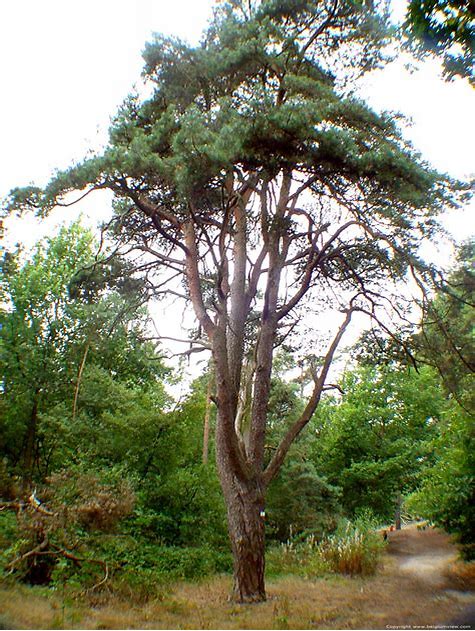 Sango Opleidingen
W-Chi (Grove Den, Geranium, pepermunt, Ho-blad)
Werking;
 Luchtzuiverend
 Verfrissend


Inzet: 
 Daar waar onfrisse geurtjes
  zijn.
Sango Opleidingen
GemberZingiber officinale)
Werking:
 Pijnverdovend, tegen misselijkheid
 Antiseptisch, ontstekingsremmend
 Krampstillend, slijmoplossend
 Verwarmend
Inzet:
 Bij kou of bij griep
 Bij vermoeidheid
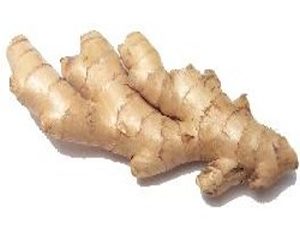 Sango opleidingen
Lavendel
Eén van de meest gebruikte essentiële oliën:
 kalmerend op psyche (bij
  overdosering juist niet!)
 slaapbevorderend
 kalmerend op de huid en
  huidverzorgend
 eerste hulpmiddel bij
  brandwondjes, zonnebrand,
  insektenbeten
 pijnstillend
 anti-depressief
 bloeddrukverlagend
 insectenwerend
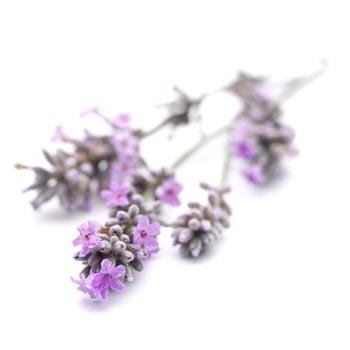 Sango Opleidingen
Geranium, Bourbon(Pelargonium graveolens)
Werking:
  Ontstekingsremmend
   Anti-bacterieel, schimmeldodend
   Pijnverdovend, krampstillend
Inzet:
   Bij emotionele spanningen
   Algehele lichamelijke zwakte/futloosheid
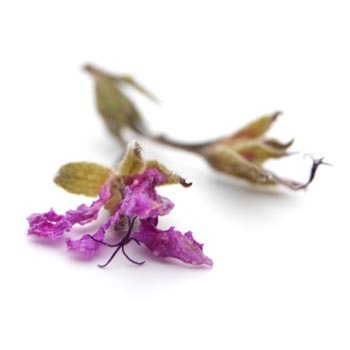 Sango Opleidingen
Roos(Rosa damascena)
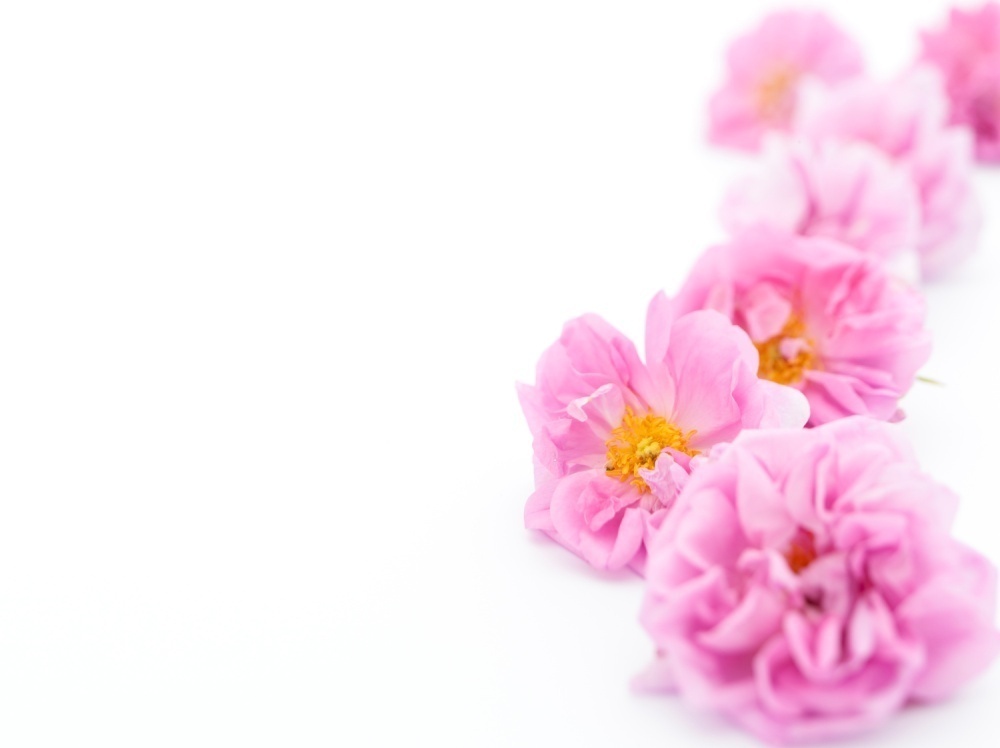 Werking:
 Wondhelend, zuiverend, troostend
 Kalmerend op zenuwstelsen
 Hart- en levertonicum
Inzet:
 Bij huidklachten, depressie,slapeloosheid                   
 Bij verdriet, hoofdpijn, stress
 Bij gordelroos
Sango Opleidingen
Wierook(Boswellia carterii)
Werking:
Immuunstimulerend
Expectorans

Inzet:
Sinusitis
Bronchitis
Huidverzorgend
Psyche: loslaten
Sango Opleidingen
Dagindeling voor de oliën:‘s morgens (na de ADL vermoeid ) mandarijn lage dosis rustgevend (2 a 3 dr) hogere dosis opwekkend (5 a 6 dr)Voor de lunch een opwekkende olie citroen (ook voor het hier en nu)geen rozemarijn i.v.m. opwekken epileptisch insultNa de lunch zo nodig een rustgevende olie kan mandarijn zijn of sinaasappel of lavendelLater in de middag een opwekkende olie Citroen, Vanille om trek te krijgen in eten
Sango Opleidingen
Als herkenning van de activiteitenperiode zou ik kiezen voor een lieve olie zoals Mandarijn of Bergamot
Voetenbad   Water
koud
warm
Stimulerend, opwekkend
Vermindert bloedcirculatie (samentrekken bloedvaten)
Vermindert ontsteking
Pijnstillend
•  Ontspant bloedcirculatie
 
 ● Pijnstillend
• Ontspannend
Sango Opleidingen
Voetenbad
Het ideale voetbad bestaat erin dat ook het onderbeen ondergedompeld wordt.

Een zitbad of een grote teil zijn daarvoor uitermate geschikt. Als het voor een bepaalde klacht is, gebruik liever geen  plastic teil, kan wel in geëmailleerd, geglazuurd, glas of hout.
Sango Opleidingen
Indicaties massage
Ontspannende massage:
bevorderen ontspanning/ rust
angstreductie
bevorderen slaap
contact leggen en communicatie/ sociaal isolement

Stimulerende massage:
apathie
mobiliteitstekort
verstoorde verbale communicatie
moedeloosheid/eenzaamheid
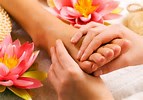 Sango Opleidingen
Contra-indicaties massage
aanraken niet prettig vinden (hallucinaties, psychose.
seksueel misbruik, ( incest )
koorts ( boven 38.5C)
extreme angst of onrust
lichamelijke contra-indicties zoals trombopenie, 
polyneuropathie
lokale ontstekingen
hartklachten
Sango opleidingen
Onderdelen van de massage
Observatie
Palpatie
Intermitterend drukken
Effleurages  (strijkingen)
Petrissages  (knedingen)
Diepe strijkingen
Schuddingen
Sango Opleidingen
Effecten van massage
Ontspanning /Afleiding
Effect op bloedvaten en lymfcirculatie
Pijnreductie
Effect op spijsverteringssysteem
Effect op mobiliteit
Effect op angst en kwaliteit van leven
Sango Opleidingen
Ontspanningsoefeningen
Door langdurige stress en spanning is er een verstorend effect op een gezond evenwicht.
Er zijn 3 soorten ontspanningsoefeningen:
Via ademhaling
Via fysieke activiteit (progressieve spierontspanning)
Ontspanning via cognitieve activiteit (geleide fantasie)
Sango opleidingen
Effecten van ontspanningsoefeningen
Onderscheid leren voelen tussen spanning en ontspanning
Afleiding van pijn en angst
Vertraagd hartritme / bloeddruk /spierspanning
Veranderde elektrische huidweerstand
Lichaamsbewustzijn
Sango Opleidingen
Contra-indicaties voor ontspanningsoefeningen
Verward zijn/Wanen hebben
Te veel hun best doen te ontspannen
Weinig lichaamsgevoel   (misbruik)
Pijnverhogend
Psycho-sociale problemen
Sango Opleidingen
MUZIEK ALS INTERVENTIE
Indicaties voor muziek:
Pijn
Angst
Depressieve gevoelens
Slaapproblemen
Verwerking 
Communicatie
Sango opleidingen
Muzikale parameters
Parameters kunnen zijn :
Tempo langzaam – harmoniserend, rustige hartslag/ademhaling
Frequentie – lage of hoge tonen
Trilling
Sango opleidingen
Muziek kan gebruikt worden als
Verwerkingsmiddel muzikale emotionele scanner 
Muzikaal “life review”(rode draad van emotionele belevenissen
Non-verbale communicatie
 (samen luisteren of zelf spelen)
Wanneer woorden te kort schieten
Het is goed zoals het is.
Muziek als steun op weg naar het onbekende
Sango Opleidingen
Contra - indicaties
Onrust/ Verwardheid
Niet van muziek houden
Keuze van de muziek (altijd in overleg met de zorgvrager)
Hevige vermoeidheid
Sango Opleidingen
Reacties van het lichaam
Rustiger hartslag
Rustigere ademhaling
Verandering in hersengolven – diepere ontspanning
Bewustwording van het lichaam
Afleiding van pijn
Kwaliteit van het leven/ verwerkingsproces op eigen tempo
Sango opleidingen
Aromecum
Met praktische kennis, tips en ervaringsgegevens van onderzoeken die met en rond aromatherapie worden gedaan.
Met speciale themahoofdstukken zoals: Aromatherapie en de huid, Aromatherapie in de Zorg, in de sport, en de psyche. 
Kortom: alles wat u ooit heeft willen weten over aroma-therapie in bijna 500 pagina’s

Ga voor opleidingen en cursussen
Naar www. CHI.nl en Stichtingwellness.nl
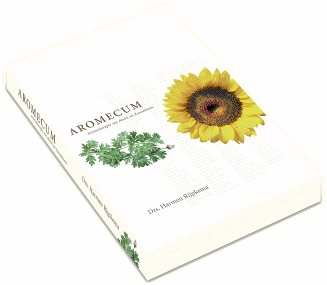 Sango Opleidingen